Définitions du Larousse :
1
Autonomie : 
-du grec « autonomos » = qui se gouverne par ses propres lois.
« Se dit de quelqu'un qui a une certaine indépendance, qui est capable d'agir sans avoir recours à autrui : individu autonome. »
Synonyme : indépendant

Indépendance :
1./ État de quelqu'un qui n'est tributaire de personne sur le plan matériel, moral, intellectuel ». 
Synonyme : autonomie.

2./ Caractère de quelqu'un qui ne se sent pas lié ou qui ne veut pas être soumis aux autres, à la discipline morale, aux habitudes sociales, etc ». 
Synonymes : individualisme / indocilité / liberté
De la dépendance de l'enfant à l'indépendance de l'adulte : Un processus de séparation !
2
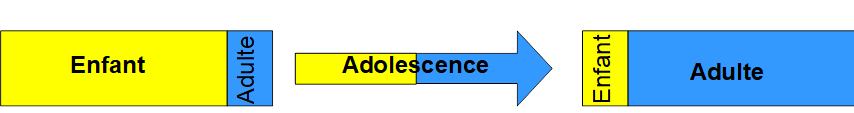 Autonomie : Sphère matérielle, organisationnelle, physique, etc.

Indépendance : Sphère relationnelle, affective, psychologique, etc.
Qu'est-ce qui participe à la traversée de ce processus ?
3
L'entrée dans l'autonomie n'est pas spécifique de l'adolescence !
A la naissance : enfant très collé à sa figure d'attachement (mère, père ou autre)
Diversification alimentaire : n'a plus besoin du sein ou du biberon 
Apprentissage de la marche : n'a plus besoin d'être porté
Apprentissage de la propreté : n'a plus besoin de couches, va au pot
Supporte de plus en plus l'absence des parents grâce à son doudou puis sans
Va à la crèche / Rentre à l'école
Se fait des « ami.es »
… et ainsi de suite : liste non exhaustive !
Qu'est-ce qui participe à la traversée de ce processus ?
4
Et l'attachement dans tout ça ?

  La capacité d'être seul-e ?

  La crainte de la séparation ?

  L'indépendance totale, une illusion qui fait fantasmer les ados.